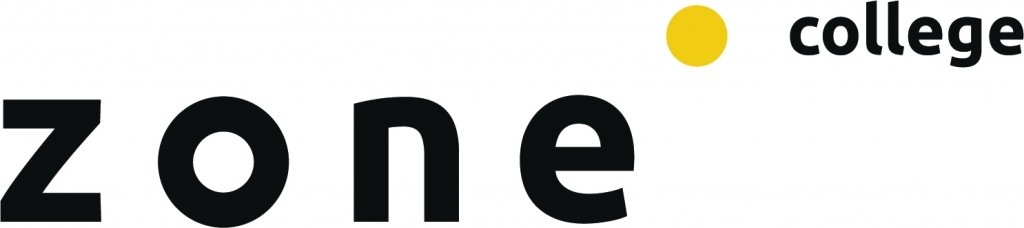 SMART, STARR en netwerken
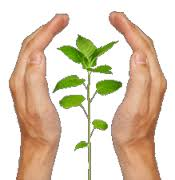 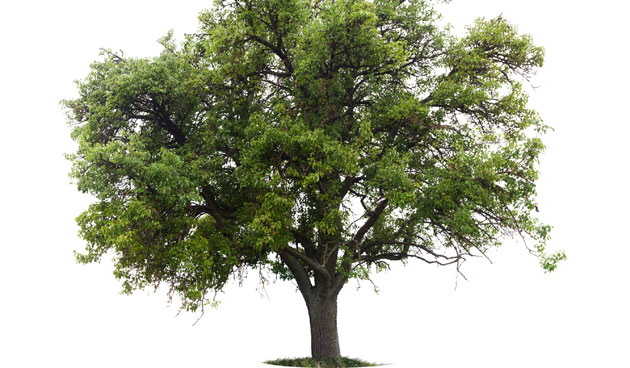 Klas ZWOPT33L
P13 Les2
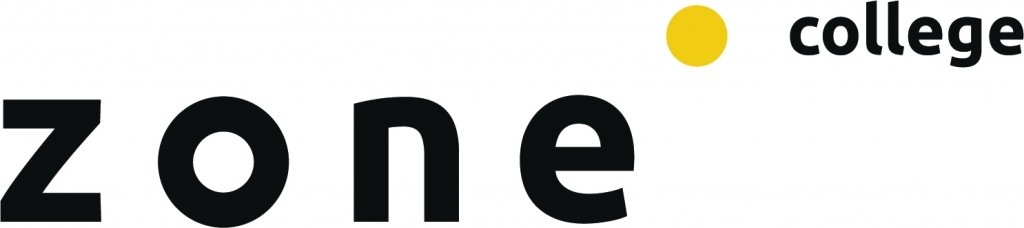 Planning
14:30 - Aftrap
14:45 - Uitleg opdracht
15:00 - SMART
15:30 - Eigen SMART doel uitwerken
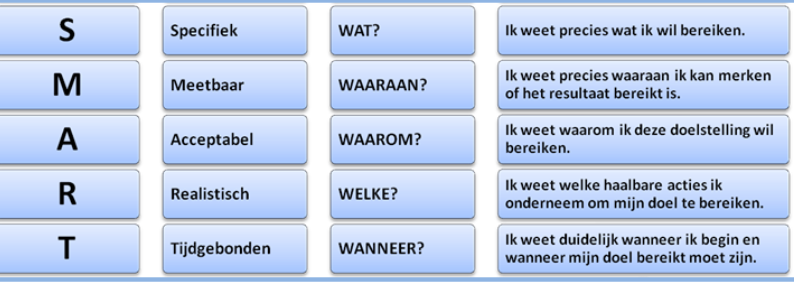 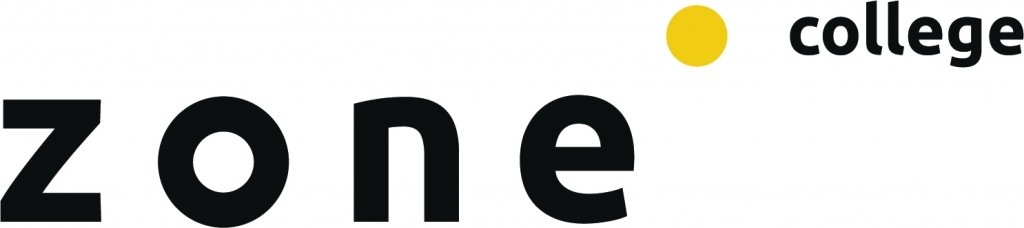 SMART
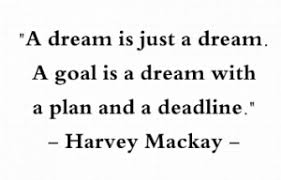 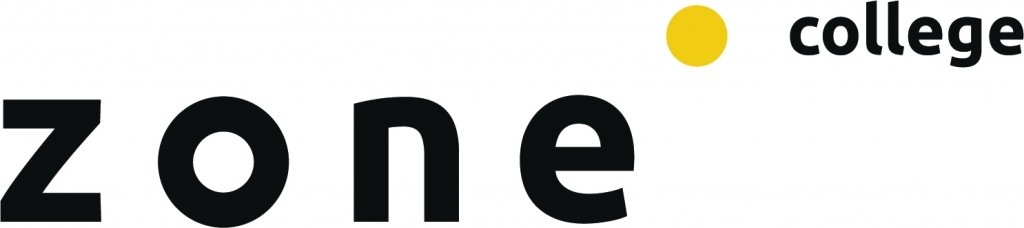 Smart
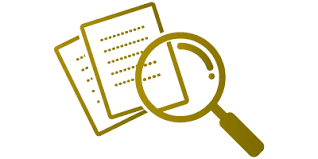 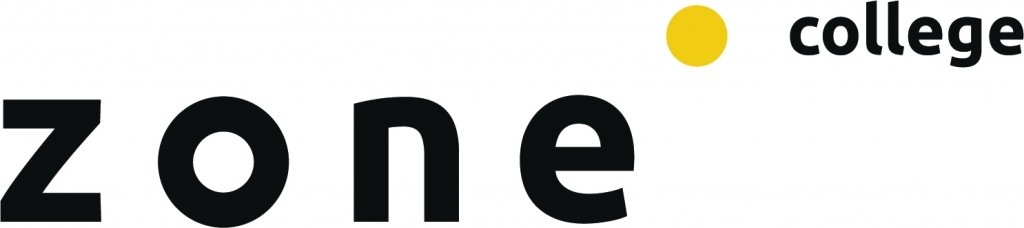 sMart
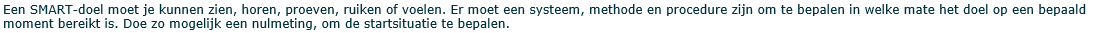 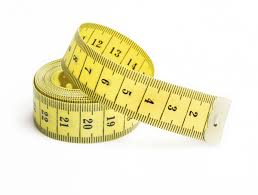 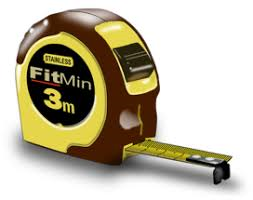 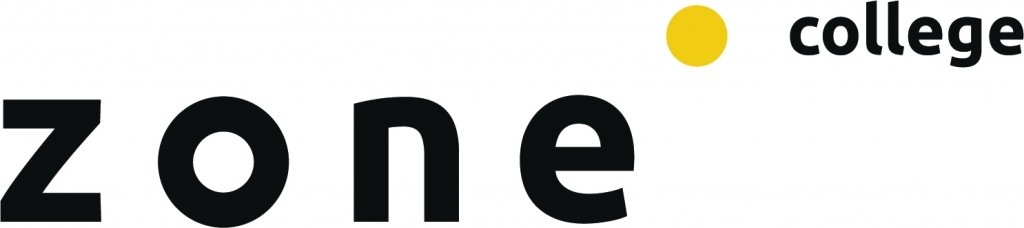 smArt
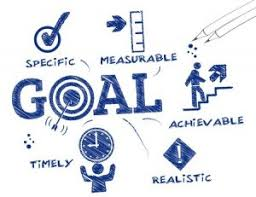 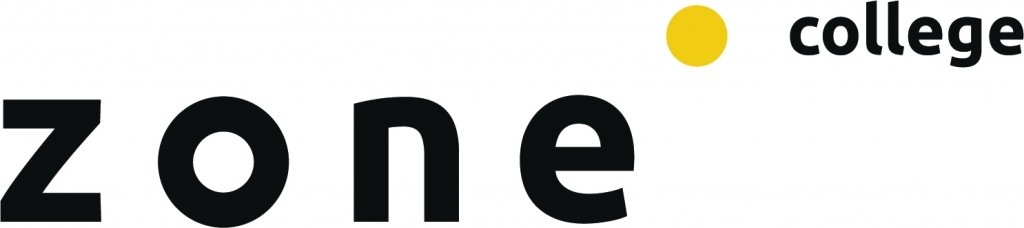 smaRt
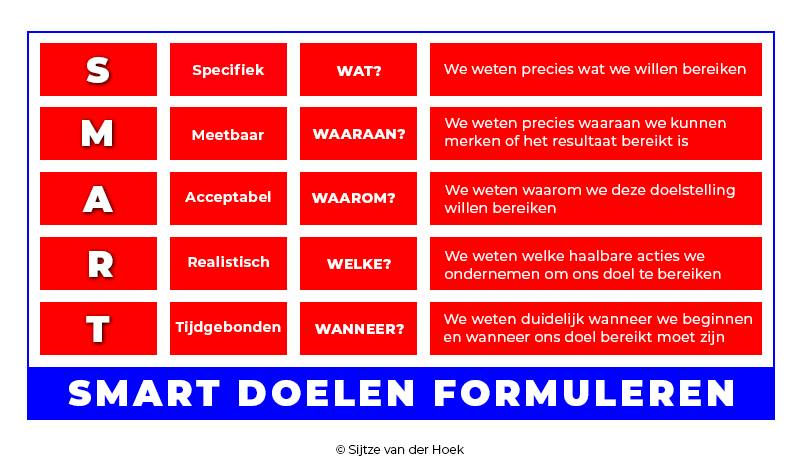 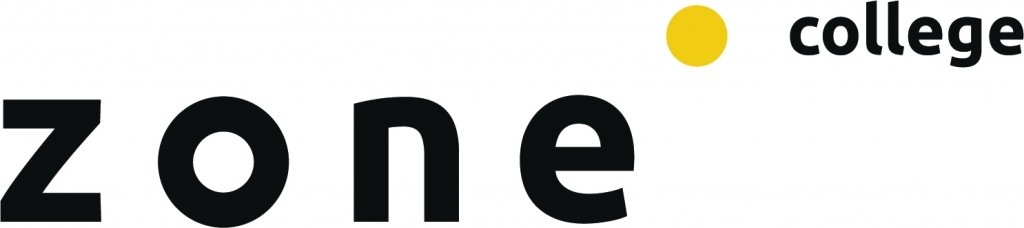 smarT
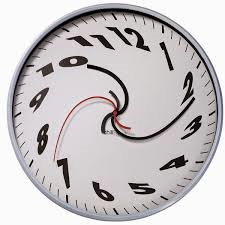 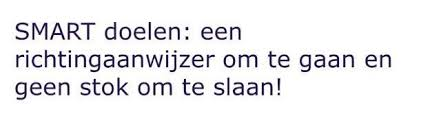 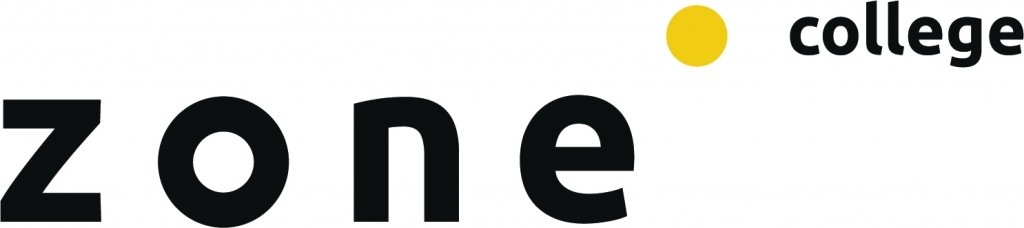 SMART
Werk je eigen SMART doelstelling uit
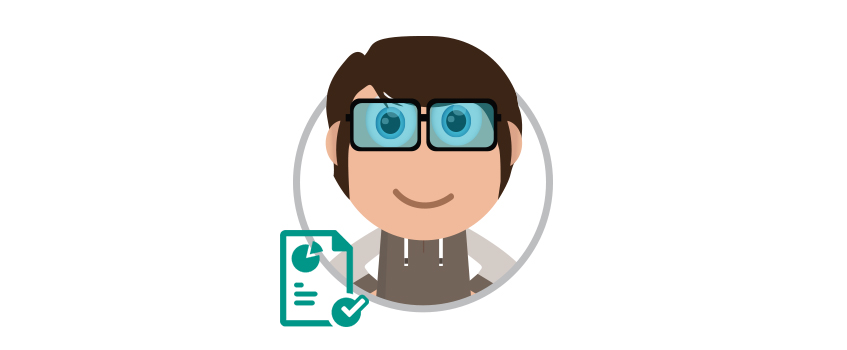 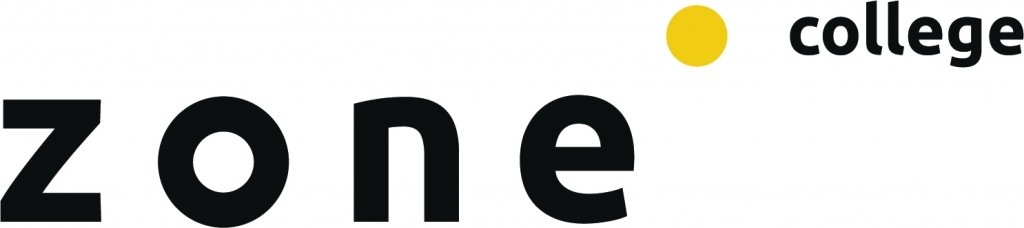 SMART
Beschrijf je SMART doelstelling aan de rest van de groep. Vul eventueel je eigen doelstelling verder aan.
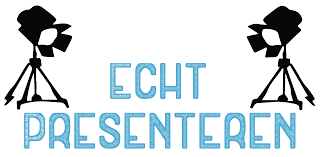 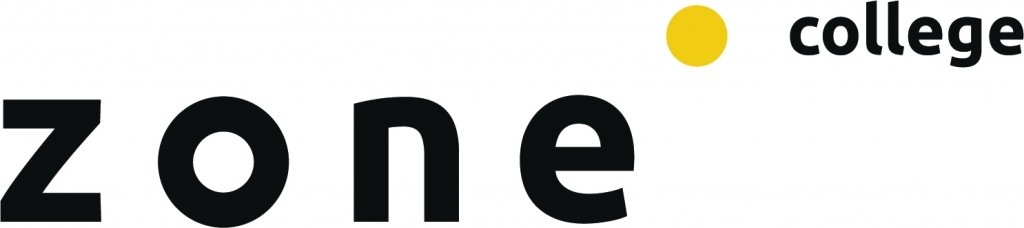 SMART
Afsluiting
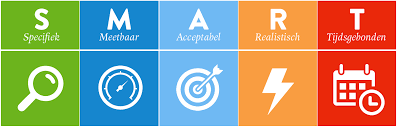